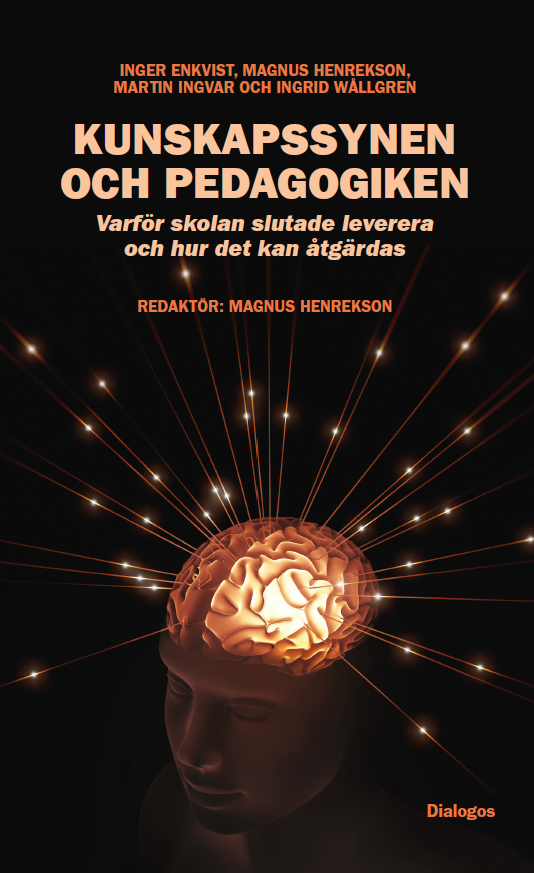 Kunskapssynen och pedagogiken – varför skolan slutade leverera och hur det kan åtgärdas
Magnus Henrekson
21 februari 2018
Viktigaste frågan för Sveriges framtidVi som skrivit bokenProblemen	Kraftigt fallande resultat	Läraryrkets attraktivitet
Många anförda förklaringar	Ej resursproblem	Gör man rätt saker och arbetar man på ett effektivt sätt?
Varför lagstadgad plikt att gå i skolan?
Biologiskt primära resp. sekundära förmågor
Tillkommit sent i vår evolutionära utveckling
Ej alltid lustfyllt att ta till sig
Kunskapssynen
Traditionell syn: systematiskt framtagna och kontrollerade fakta	
Sanning = det med verkligheten överensstämmande
Ny kunskap genom empirisk prövning (en del kunskap provisoriskt, men bästa ”gissning” vi har)
	
Konstruktivistiskt inspirerad syn 
Kunskap skapad i ett socialt sammanhang
Kunskap ej oberoende av individen själv  omvälvande effekter för skolverksamheten
Synen på betyg
[Speaker Notes: Betyg och mätning innebär ju att någon annan bestämmer vad som är kunskap, inte möjligt ifall inge objektiv kunskap finns.
20 % lämnar yrket de 3 första åren efter utbildningen 
7 % av stocken byter yrke varje år (9000)
3 % i pension (4000)
Om du inte lyckas få ner mängden text i dina bilder så är denna layout anpassad för mer text.
Och helst 3 punkter per sida]
Djupgående effekter
Gradvis underminerades tidigare syn
utveckla kognitiva färdigheter och stegvis bygga relevanta kunskaper under ledning av kunniga och i kunskapsförmedling utbildade personer. 
Hundratals år av beprövad erfarenhet ignorerades
utveckla generella färdigheter (skills) som ”förmåga att lära”, ”kritiskt tänkande”, ”kreativitet”, ”problemlösningsförmåga” och ”samarbetsförmåga” oberoende av sak- och metodkunskaper.
individualisering och fragmentering
Processen medel att förvärva dessa generella färdigheter
[Speaker Notes: 50 % av männen och 31 % av kvinnorna hoppar av under utbildningen
20 % lämnar yrket de 3 första åren efter utbildningen 
7 % av stocken byter yrke varje år (9000)
3 % i pension (4000)
Om du inte lyckas få ner mängden text i dina bilder så är denna layout anpassad för mer text.
Och helst 3 punkter per sida]
Läroplanen på tvärs mot forskningen
Slås inte fast vad man ska kunna i resp. ämne
Alla ämnen starka inslag av samhällskunskap
Diskussion mål i alla ämnen (fokus muntligt språk)
Ej vad man ska kunna utan ställa frågor utifrån intresse och erfarenheter
Inte lära sig begrepp utan formulera begrepp och granska argument
Ifrågasätta ett ämne samtidigt som man lär sig grunderna
Processen och inte resultatet i fokus
Läroplan för grundskolan – exempel på betygskriterier
Idrott, åk 9: ”Eleven kan på ett väl fungerande sätt sätta upp mål för och planera träning och andra fysiska aktiviteter. Eleven kan även utvärdera aktiviteterna genom att samtala om egna upplevelser …” (sid 103)

Svenska, åk 9: ”Eleven kan föra välutvecklade och väl underbyggda resonemang om svenska språkets historia, ursprung och särdrag samt jämföra med närliggande språk och beskriva tydligt framträdande likheter och skillnader.” (sid 96)
[Speaker Notes: Layout för mycket text 
Om du inte lyckas få ner mängden text i dina bilder så är denna layout anpassad för mer text.
Och helst 3 punkter per sida]
Läroplanen forts.
Skolan kollektivistiskt organiserad, subjektivistisk till sitt innehåll men hyperindividualiserad vad gäller elevers rätt att sätta upp egna mål och följa egen utvecklingsplan
Arbetsformerna, inte kunskapsutvecklingen, det primära

Skolinspektionen gör läroplanens arbetsformer bindande
Reformer funktion av kunskapssynen
Några exempel:
Myndighetskontroll av läromedel avskaffades 1991
Vem som helst kan bli rektor och rektor kan alltid sätta betyg om ej behöriga betygssättande lärare finns
Meritpoäng 2010 gjordes betygsoberoende
Skolkonkurrens och betygsintag till högre utbildning men nationella prov ej normerande och fusksäkra
En destruktiv spiral
Det finns ingen objektiv sanning; bara ”kunskap” och partsinlagor 
 krav och undervisningsinnehåll godtyckligt 
 krav och förväntningar på eleven förlorar legitimitet 
 betyg och utvärdering otillbörlig maktutövning 
 makt ska blottläggas via kritiskt tänkande och reflekterande diskussion 
 läraren måste be om ursäkt för sin yrkesroll 
 läraryrket oattraktivt.
Kognitions- och neurovetenskaplig forskning
Instruerande lärare med förväntningar på eleven
Osäkerhet om krav  stress och misslyckande
Lugn strukturerad miljö med tydliga mål och genomtänkt progression
Repetition och djupinlärning hushållar med arbetsminne
Tidig automatisering av grundläggande färdigheter
Färdigheter (& kreativitet) domänspecifika; hög lässkicklighet genom kunnighet på många områden
Konkurrens och skolval
Ej kompatibelt med rådande kunskapssyn

Istället för utvärdering av resultat blir det kontroll av process

Viktigaste mekanismen som gör konkurrens effektiv stryps
Ett annat paradigm
Det finns sann och viktig kunskap  
Ger oöverträffade möjligheter att utvecklas och förverk-liga sina egna planer i frivillig samverkan med andra  
Bra skolsystem kan välja ut vilka förmågor och vilken kunskap som är viktigast att tillägna sig 
Ämneskunniga lärare lotsar med hjälp av effektiva pedagogiska metoder elever uppåt i kunskapstrappan  
Att ställa krav och utvärdera hur långt eleven kommit är att visa omtanke om elevens bästa  
Läraryrket blir attraktivt och skolresultaten förbättras över hela linjen.
[Speaker Notes: för en ung person (med utrymme för skillnader baserade på intresse, motivation och inneboende förmåga)]
Slutsats
Skollagen: ”Utbildningen ska vila på vetenskaplig grund och beprövad erfarenhet” (1 kap 5 §) 
Det gör den inte
Skollagen följs ej